Комиссия по делам несовершеннолетних и защите их прав – помощь семьям, оказавшимся в трудной жизненной ситуации
Комиссия – координирующий орган всей системы профилактики безнадзорности и правонарушений несовершеннолетних и один из основных институтов, обеспечивающих защиту прав и законных интересов несовершеннолетних.
ИНДИВИДУАЛЬНАЯ ПРОФИЛАКТИЧЕСКАЯ РАБОТА – 
деятельность по своевременному выявлению несовершеннолетних и семей, находящихся в социально опасном положении, а также по их социально-педагогической реабилитации и (или) предупреждению совершения ими правонарушений и антиобщественных действий.
(ст.1, Федеральный закон от 24.06.1999 № 120-ФЗ «Об основах системы профилактики безнадзорности и правонарушений несовершеннолетних»).
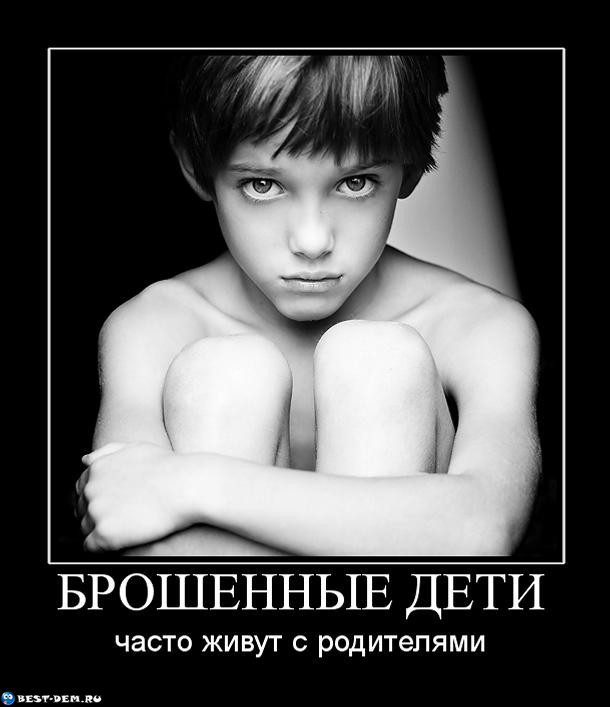 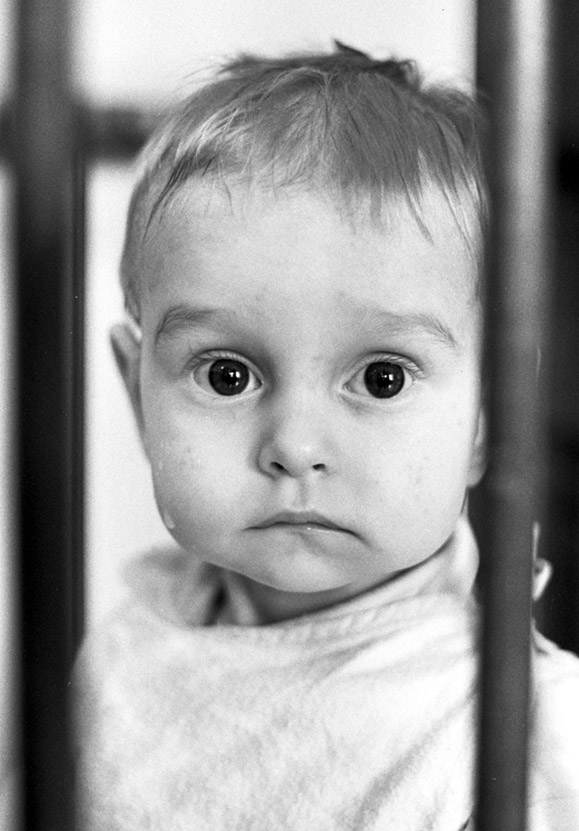 СЕМЬЯ, НАХОДЯЩАЯСЯ В СОЦИАЛЬНО-ОПАСНОМ ПОЛОЖЕНИИ - это семья, имеющая детей, находящихся в социально-опасном положении, а также семья, где родители или законные представители несовершеннолетних не исполняют свои родительские обязанности по их воспитанию, обучению и содержанию или отрицательно влияют на их поведение либо жестоко обращаются с ними. (ст.1 Федеральный закон от 24.06.1999 № 120-ФЗ «Об основах системы профилактики безнадзорности и правонарушений несовершеннолетних»)
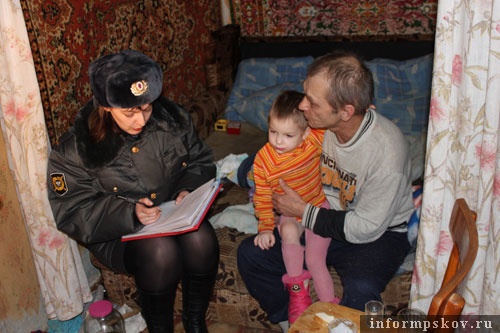 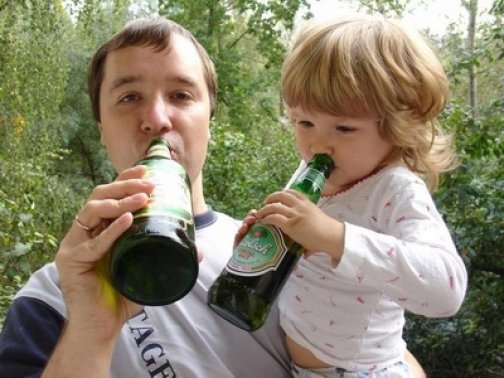 Критерии такой семьи:
1. Неисполнение родительских обязанностей по жизнеобеспечению детей (отсутствие у детей необходимой одежды, регулярного питания, несоблюдение санитарно-гигиенических условий.
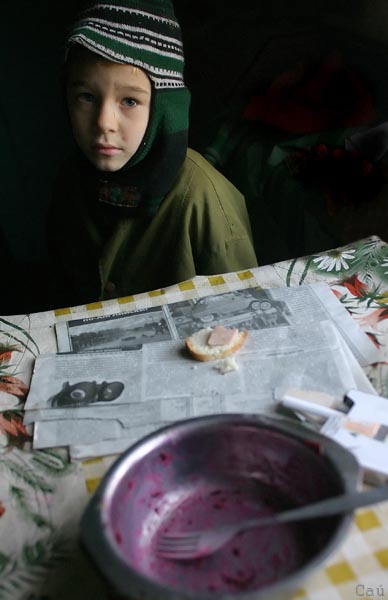 2. Отсутствие условий для воспитания детей (отсутствие работы у родителей, жилья и т.д.).
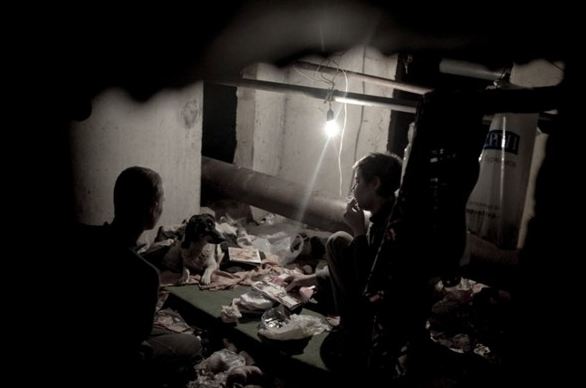 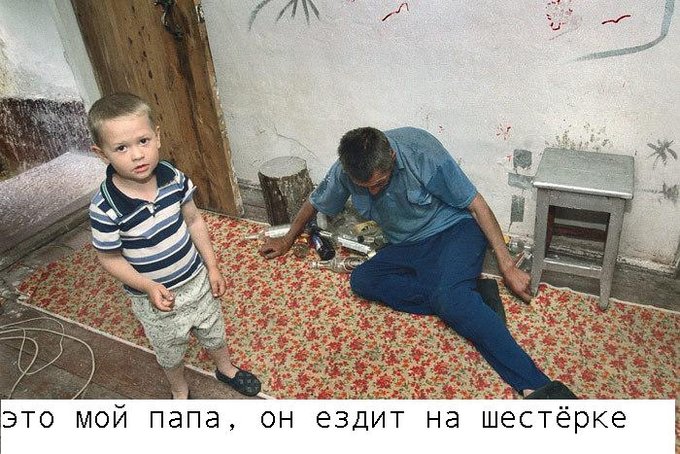 3. Отсутствие личного примера в воспитании детей со стороны родителей (пьянство, употребление наркотических средств, аморальный образ жизни)
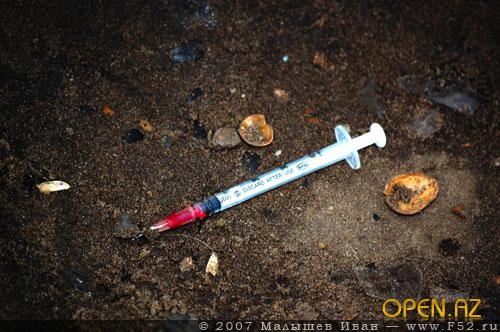 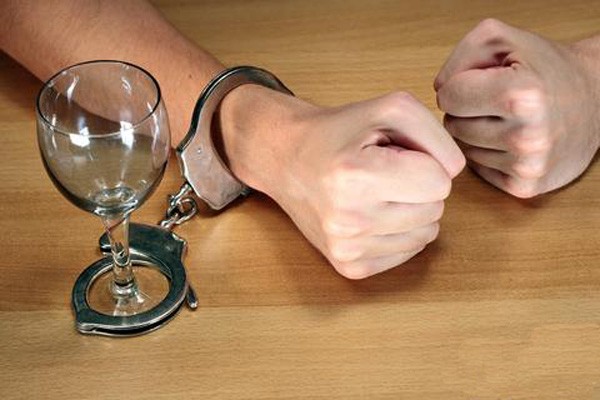 4. Вовлечение детей в противоправные действия (попрошайничество, проституция и т.д.).
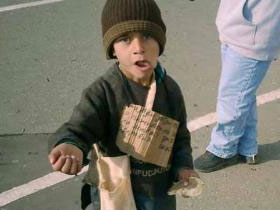 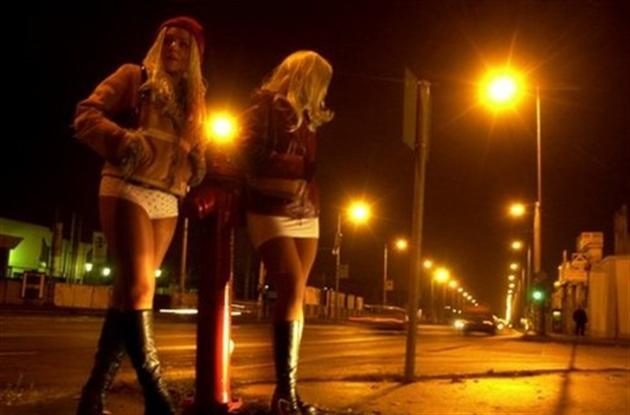 5. Жестокое обращение с детьми со стороны родителей (нанесение физического, психического и морального ущерба ребенку).
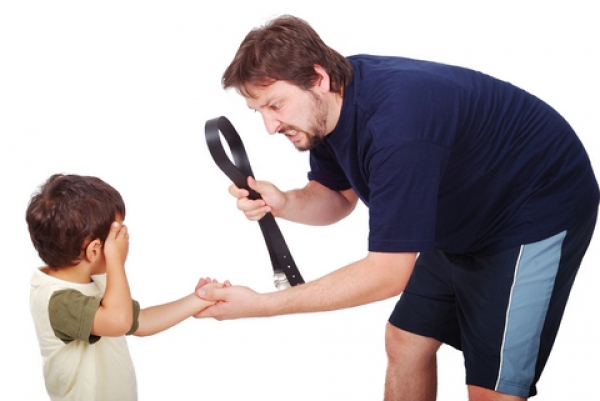 6. Отсутствие контроля за воспитанием и обучением детей (отсутствие связи со школой, невнимание родителей к успеваемости ребенка). 


     






(ст.1, «Комментарий к Федеральному закону от 24 июня 1999г. № 120-ФЗ «Об основах системы профилактики безнадзорности и правонарушений несовершеннолетних» (постатейный). 
    (Козлов С.С.)
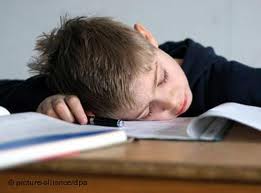 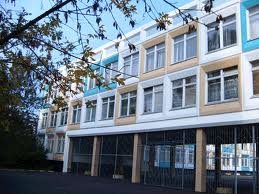 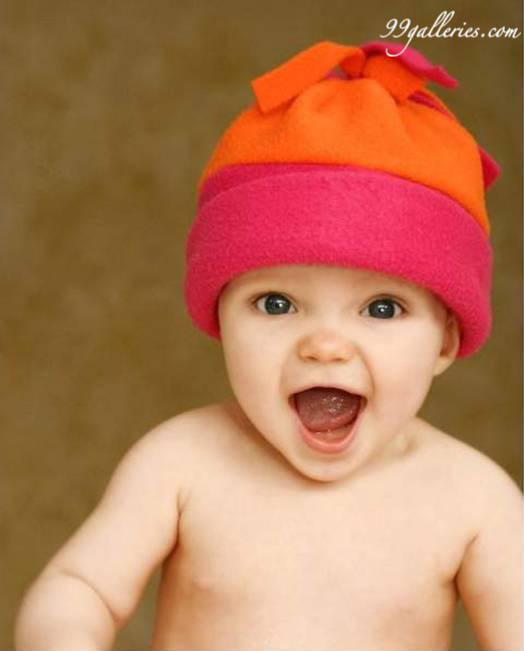 ЭТО НАШИ ДЕТИ
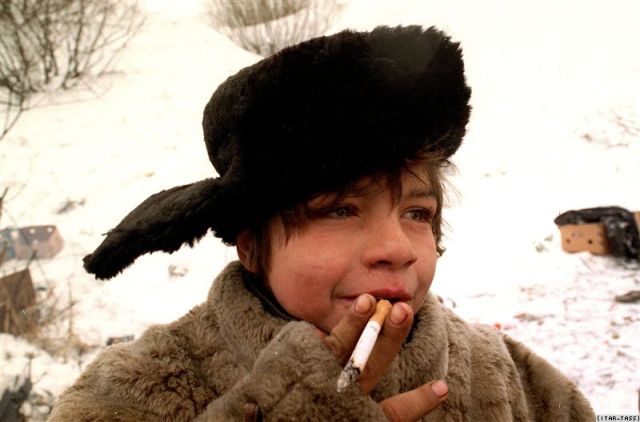 «Живи для другого, если хочешь чтобы жили для тебя»
                                              
                                                      Пьер Буаста
Спасибо за внимание!